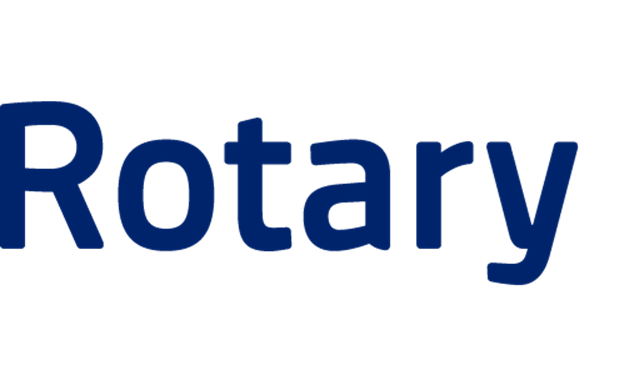 Rotary Club of Bailey’s Crossroads
BXRC Club Meeting: 23 July, 2021
Mustang Sales
Welcome!
Welcome
Chat before the bell rings

0730 Bell Rings

Rise for the Pledge of Allegiance
Sam Macharia
Flag
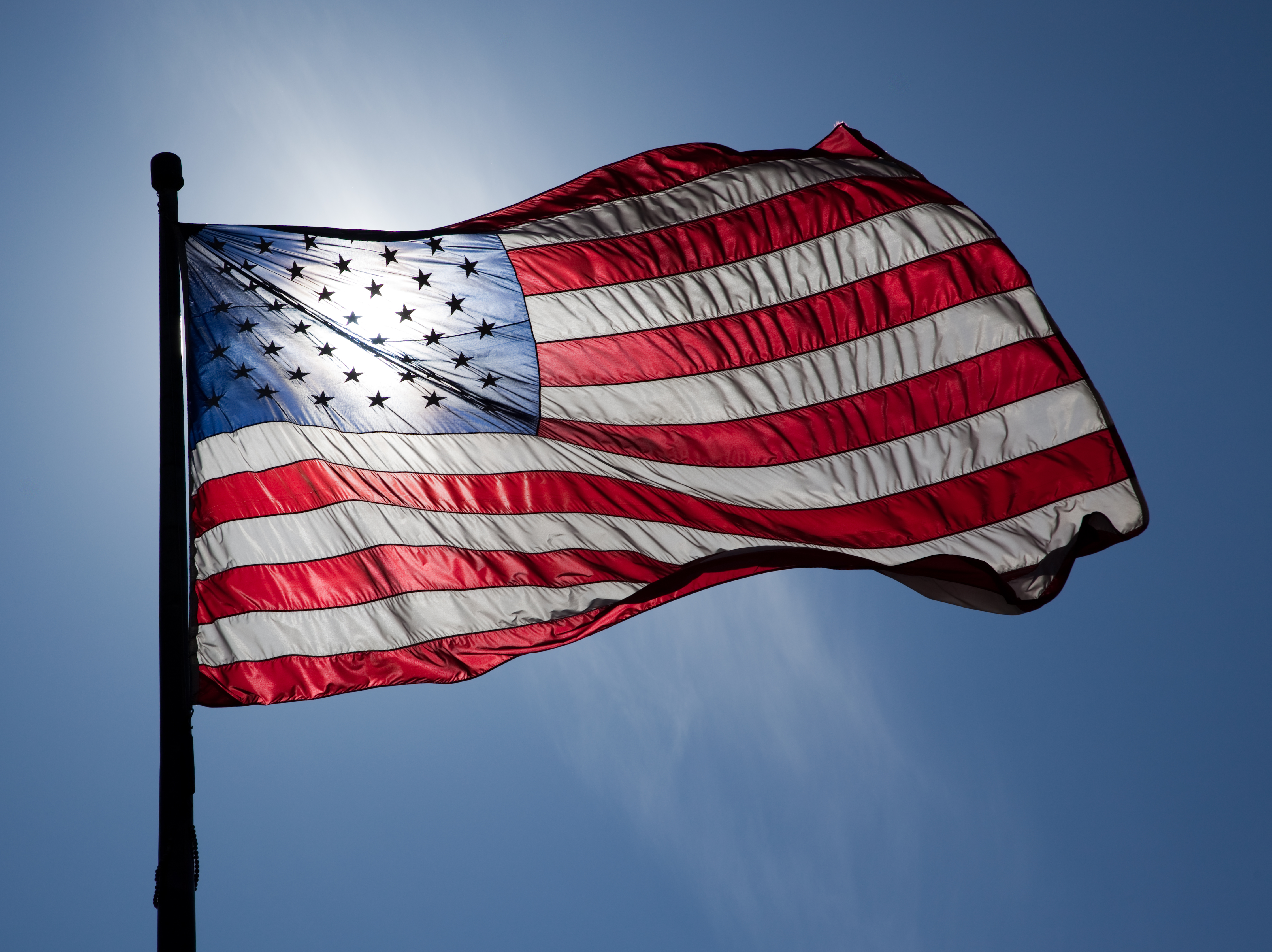 This Photo by Unknown Author is licensed under CC BY-ND
Welcome!
Invocation: 	Sam Macharia
	
Birthdays: 	Rob Cannon (7/22)

Song: 		Kathleen Kaspar-Paty

Guests: 		Marcia Miranda, Tony Gul, Melvin Witten

Announcements:
Marcia Miranda, Managua Rotary Club and Country Director of Empowerment International,
Mustang news – Sam and Dennis.
As of 22 July: Total - $40,975; $6,600 individual, $10,775 car side, $12,075 online, $5,500 advertisements, and $6,025 via mail
Mustang Raffle Car-Side Events
Designing for the Future by Building on Strong Foundations
Upcoming Opportunities:
7/24 – Katie’s in Great Falls 6:30 am – 9:00 am
7/25 – Fairfax Corner across from Chico’s
5:30 pm to 9:30 pm
7/31 – Fairfax Corner across from Chico’s
5:30 pm to 9:30 pm
8/7 - Fairfax Corner across from Chico’s
5:30 pm to 9:30 pm
8/14 – Fairfax Corner across from Chico’s
5:30 pm to 9:30 pm
Announcements
Designing for the Future by Building on Strong Foundations
Upcoming Programs and Events:
7/25 – Mason District Park Social –
5:00 pm at Tennis Courts; 6:00 pm Picnic at Amphitheater; 7:30 pm Sean Healy Celtic Trio at Amphitheater
7/30 – Introduction Speech - Christine Hunter
8/4 – Board Meeting
8/6 –  China’s Maritime Claims: Sovereignty and Power - Dr. Bernard Cole and Dr. Christine Watson 
8/7 – The Great Assembly – Moose Lodge
Noon to 2 pm.  Invited to Bull Roast Following
8/13 – Ka Thandi Challenge – Tijani Musa
8/13 – Dogfish Head Alehouse Social 4:30 pm
8/20 – Cindy Metcalfe, Master Gardener on Fall Gardening
Announcements
Designing for the Future by Building on Strong Foundations
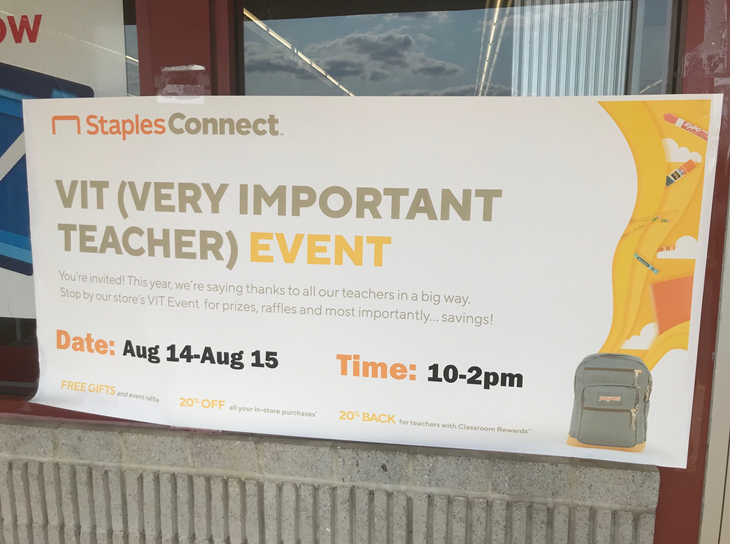 TODAY’S SPEAKER
Designing for the Future by Building on Strong Foundations
	

Techniques for Selling Mustang Raffle Tickets
 Ian Charles and Rob Cannon
Conclusion
Stand for the 4-way Test

Of the things we think, say, or do
Is it the TRUTH?
Is it FAIR to all concerned?
Will it build GOODWILL and BETTER FRIENDSHIPS?
Will it be BENEFICIAL to all concerned?
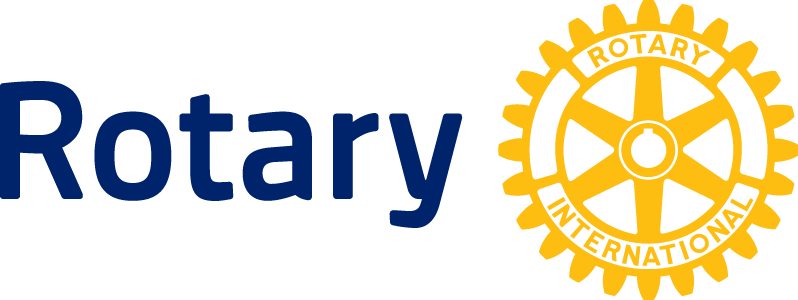 Rotary Club of Bailey’s Crossroad